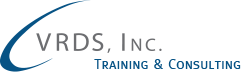 Lean Six Sigma Black Belt Champion Training
Driving Excellence and Process Improvement
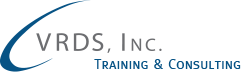 What is a Lean Six Sigma Black Belt Champion?
A Lean Six Sigma Black Belt Champion is a senior-level professional within an organization who plays a crucial role in leading and supporting Lean Six Sigma initiatives.
Key Responsibilities
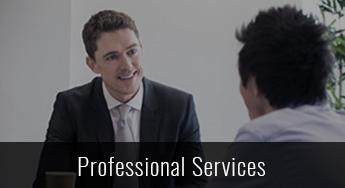 Overseeing and supporting Lean Six Sigma projects
Aligning projects with organizational goals
Ensuring resources and support for project teams
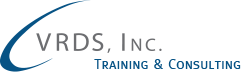 Improved project success rates
Enhanced collaboration between teams
Increased organizational efficiency and effectiveness
Benefits of Having a Black Belt Champion
Lean Six Sigma Black Belt Training
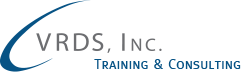 Black Belt Champion Training Program
Overview of the training program
Duration, modules, and certification process
Contact Us
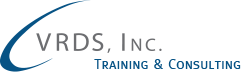 Website: https://www.vrds.com/
630 Freedom Business Center
3rd Floor
King Of Prussia, PA 19406
Phone : (732) 219-7001
Email: info@vrds.com